Why do we live here?
KNOWLEDGE ORGANISER
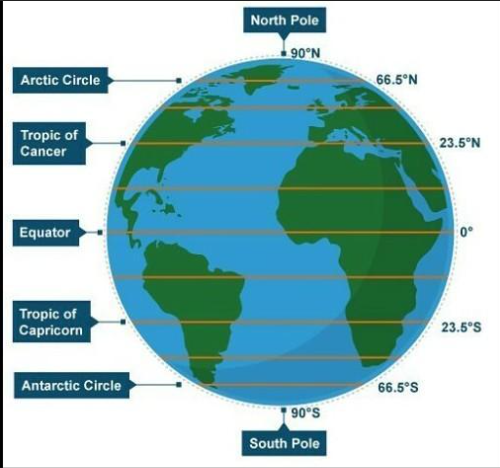 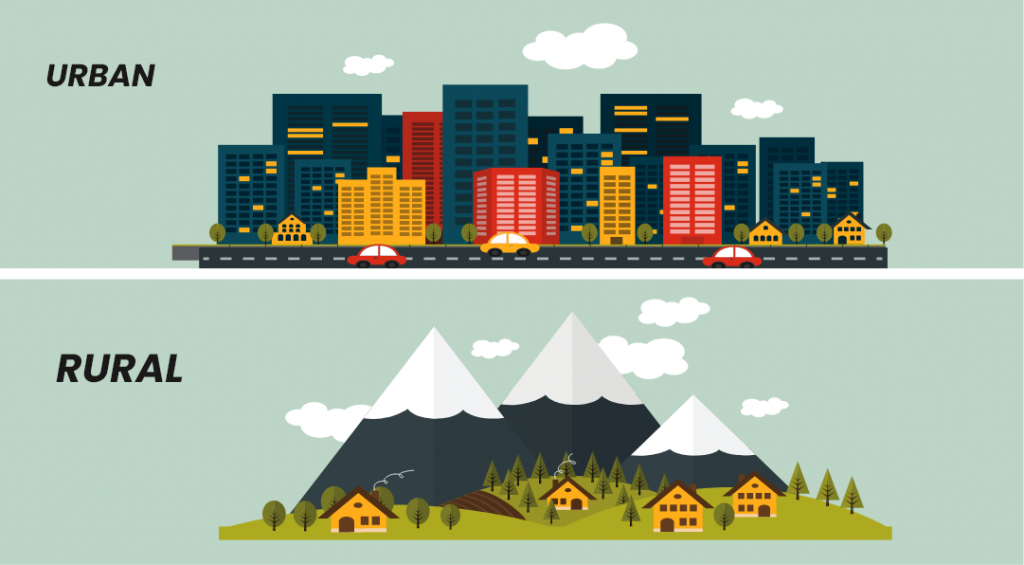 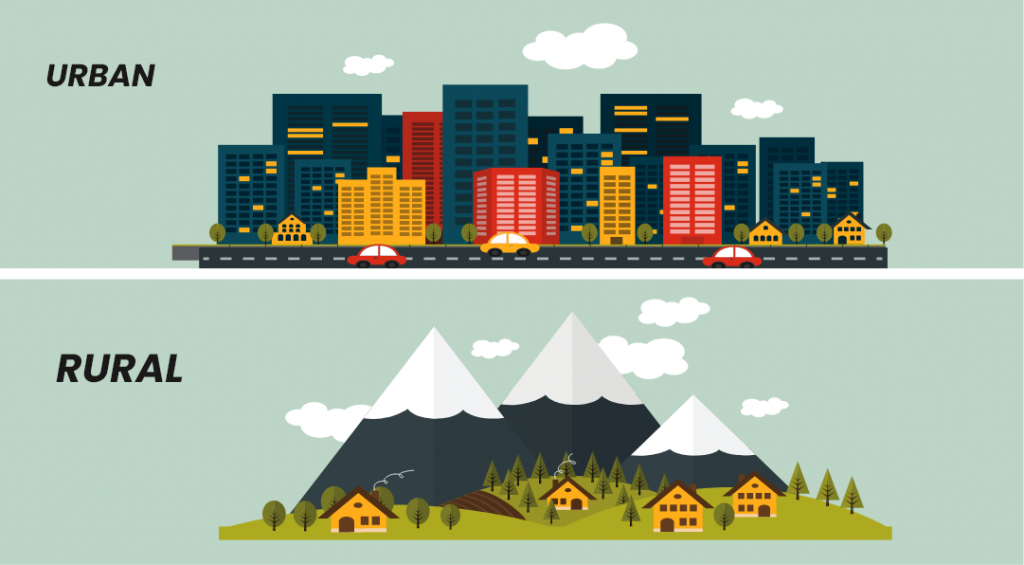 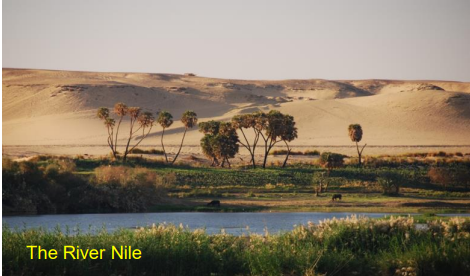 Trade links
Food	
Resources – papyrus, bricks, clothing
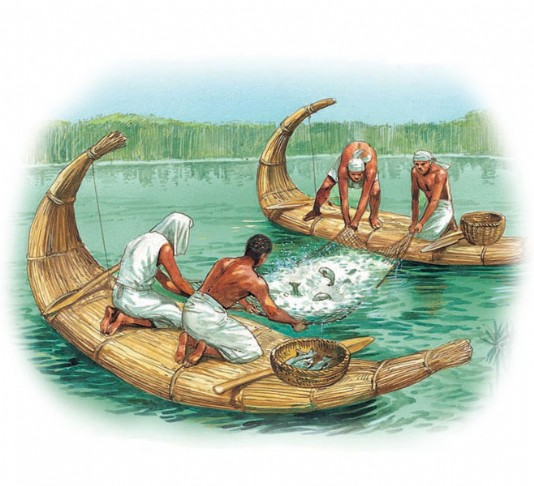 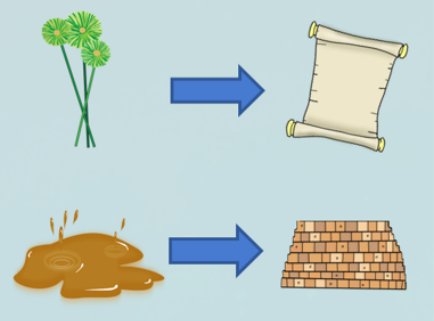 Assessment